Value of Global Standards – One Example from IEC
Presented by: Gilles Thonet / Vimal Mahendru
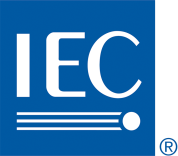 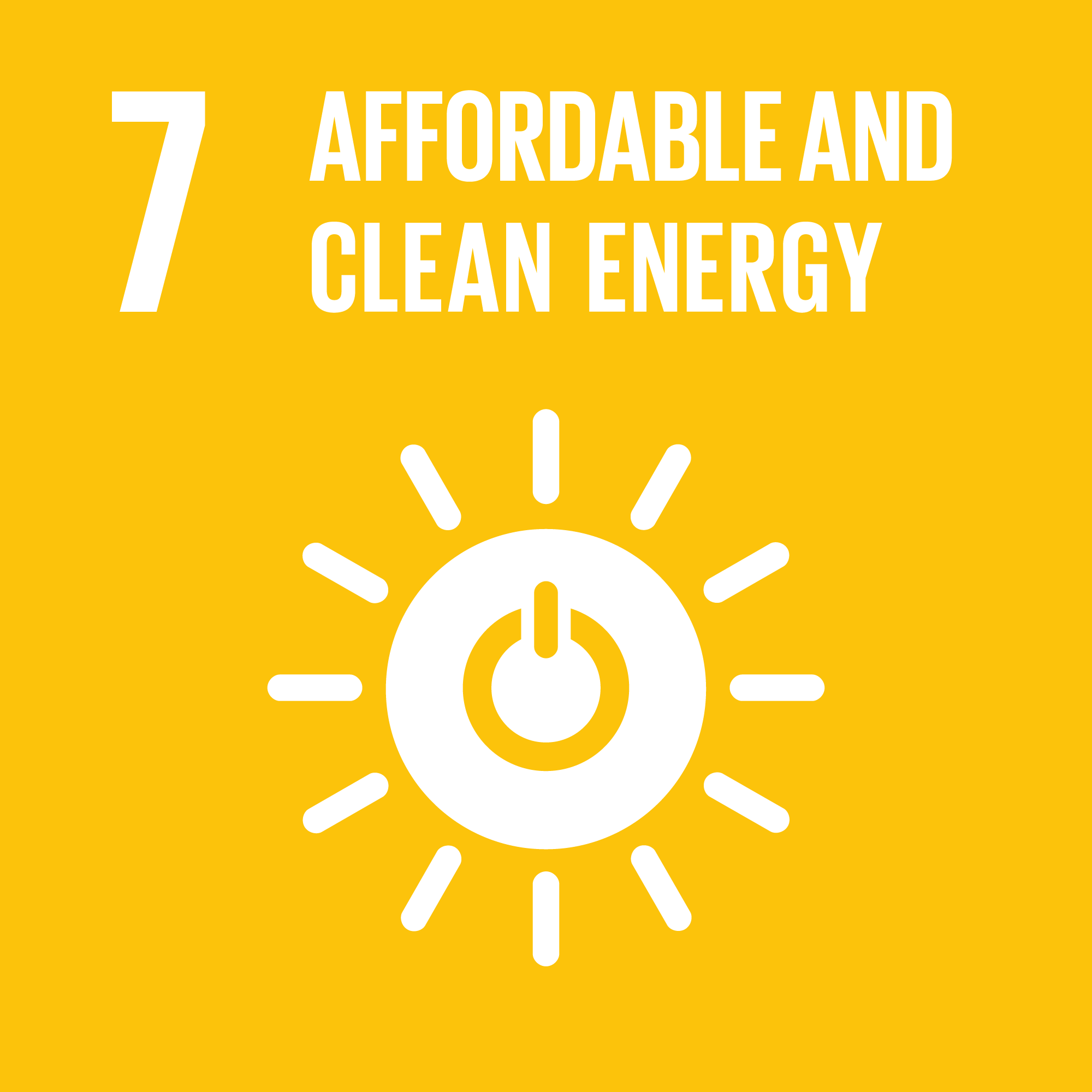 26/04/2023
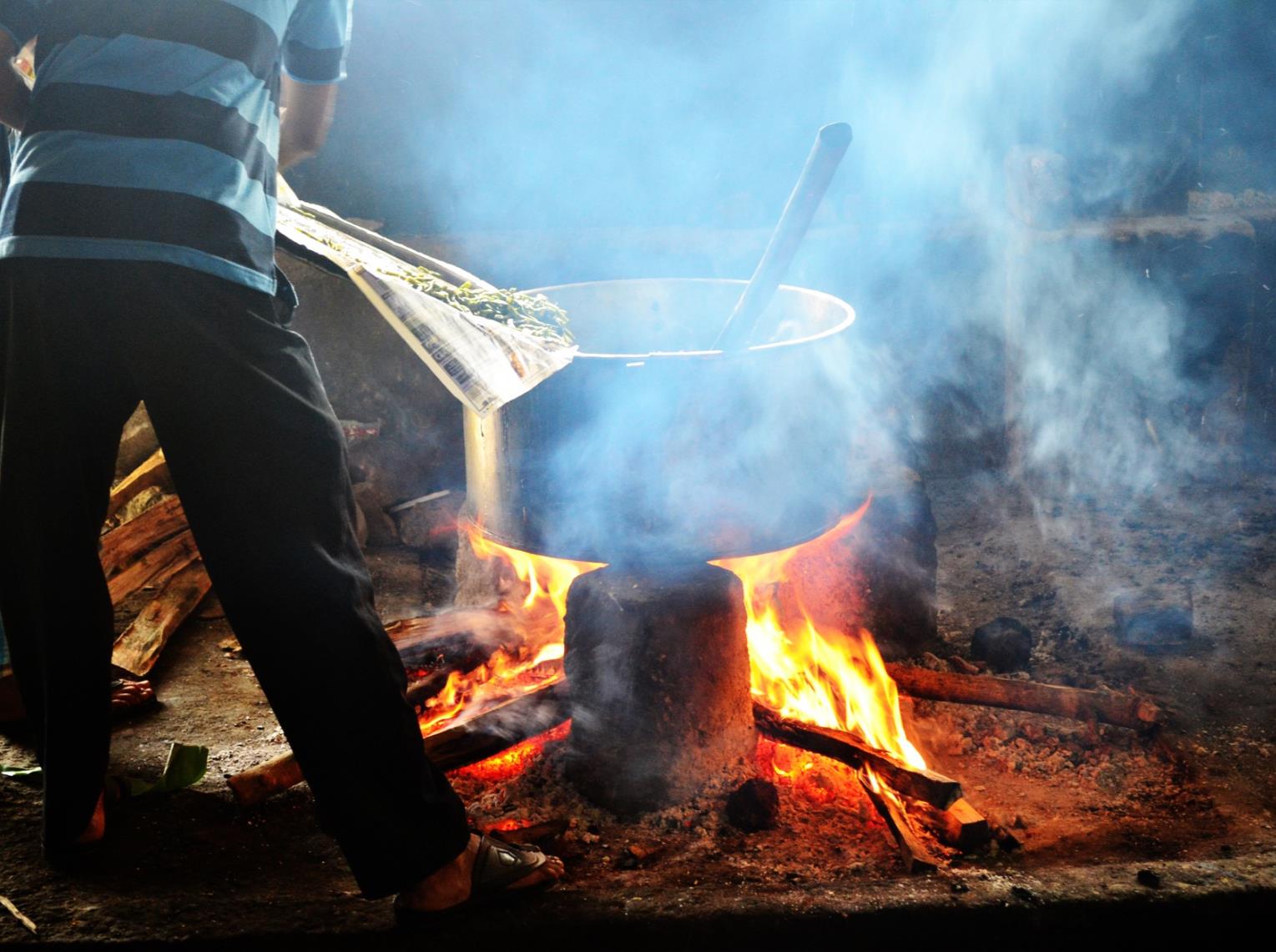 Even today 1.1 billion people have no access to electricity
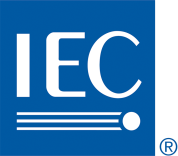 SyC LVDC standard for electricity access
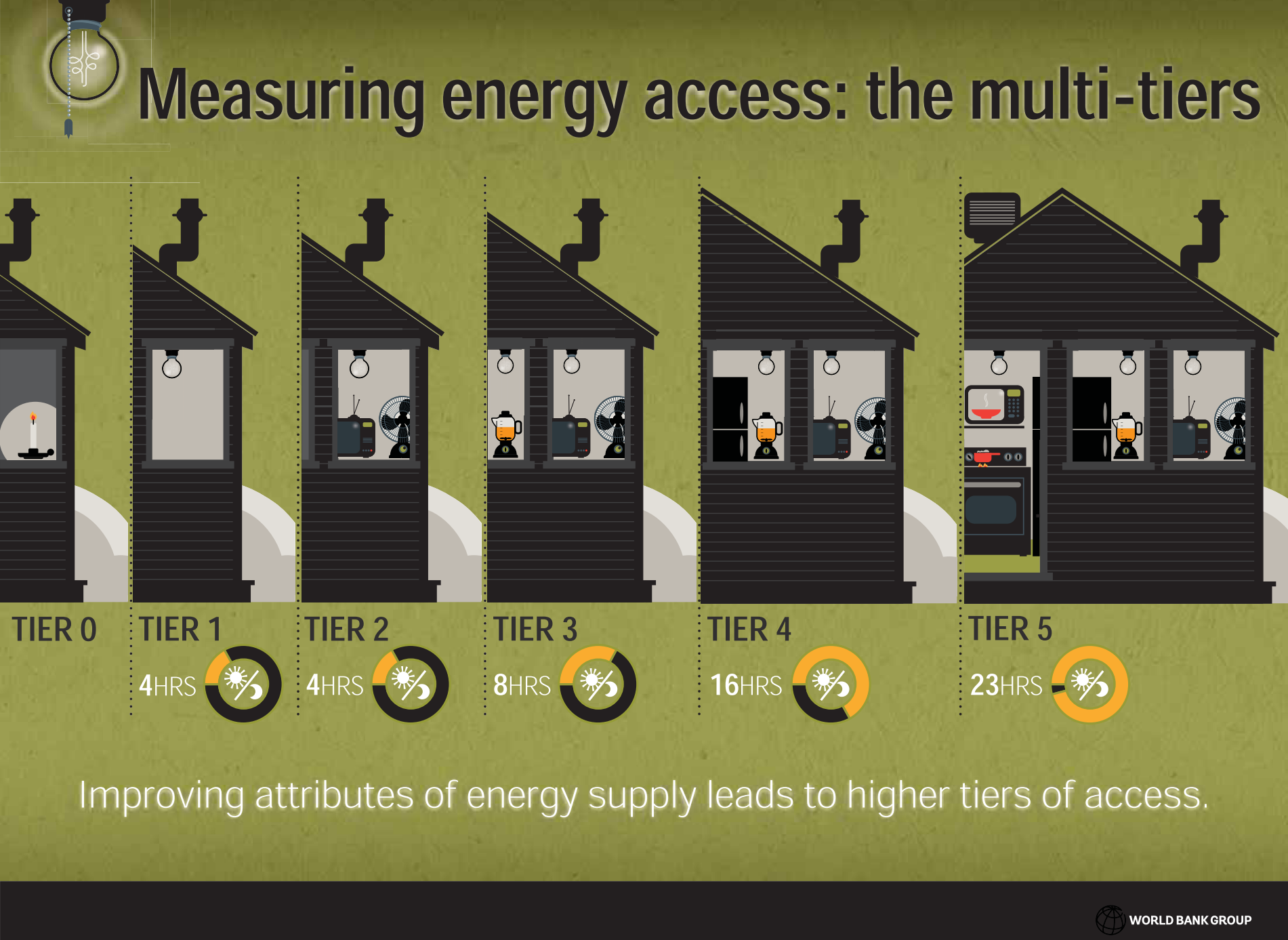 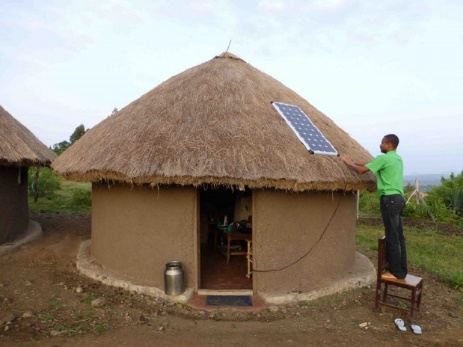 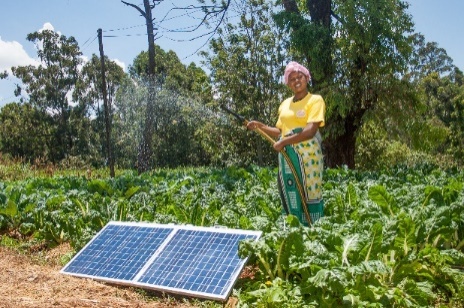 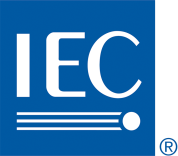 World Bank Multitier Framework for Energy Access (https://www.esmap.org/node/55526)
Global standard forlow-cost electrification
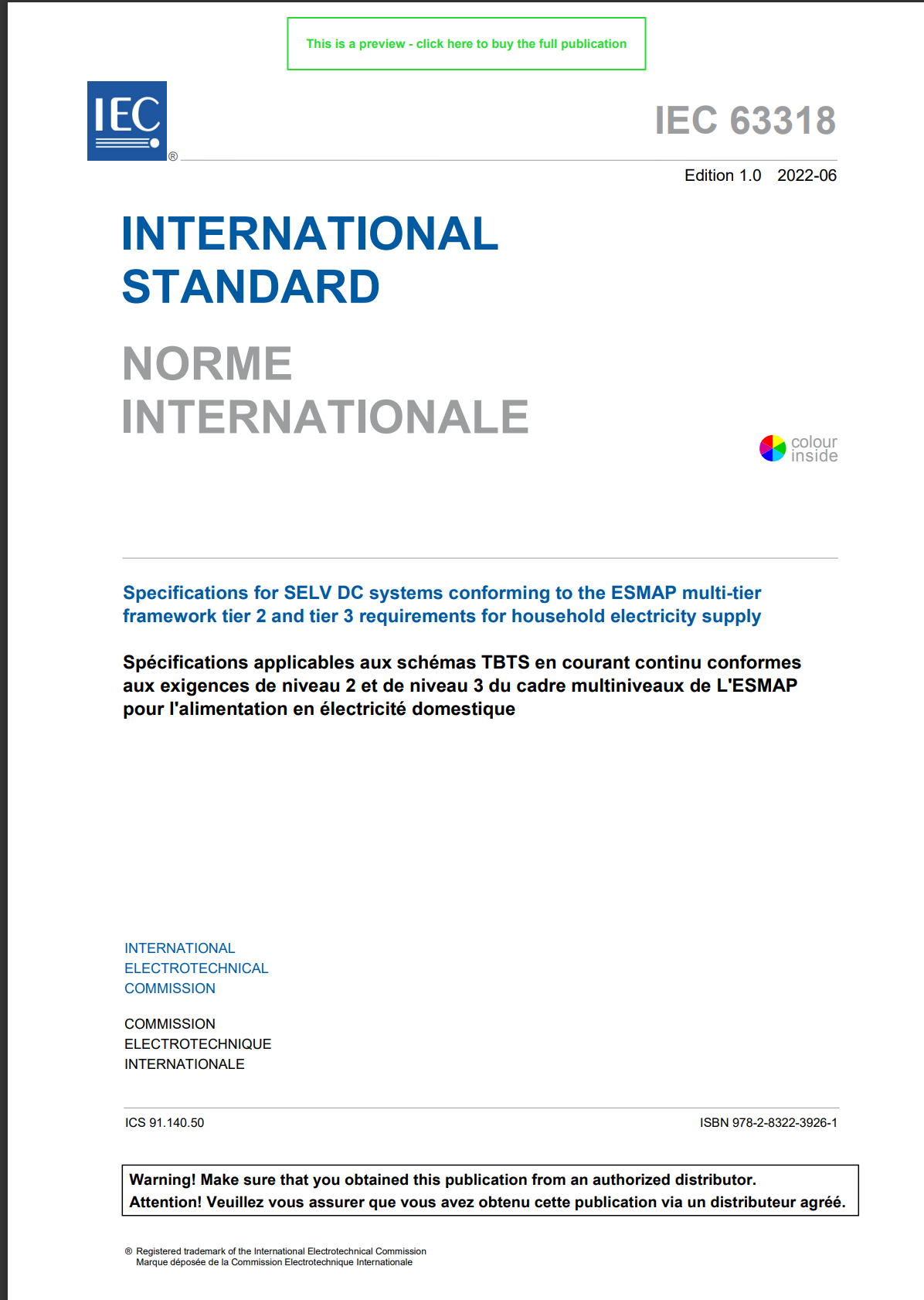 IEC 63318:2022
Specifications for SELV DC systems conforming to the ESMAP multi-tier framework tier 2 and tier 3 requirements for household electricity supply
This standard enables low-cost electrification for powering:
A light bulb
A small fan
A small television
USB charging for mobile phones
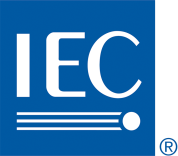